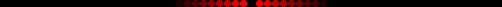 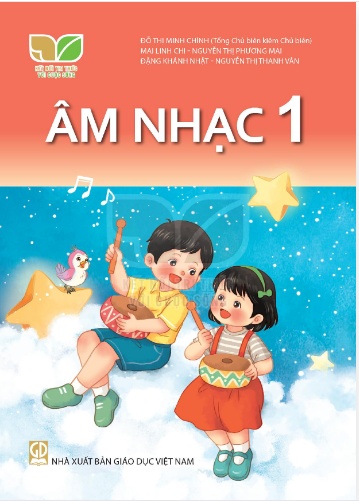 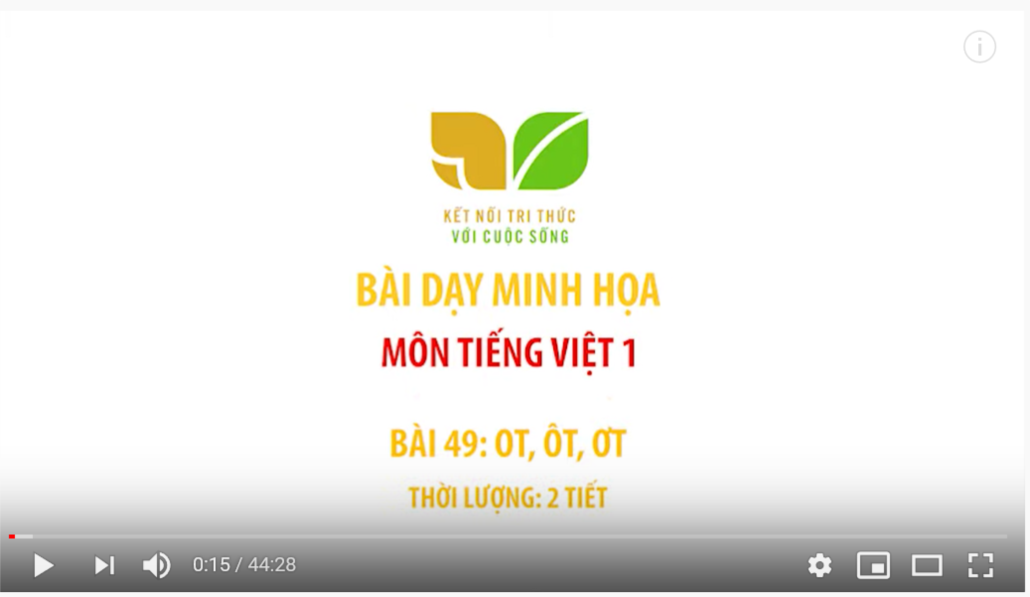 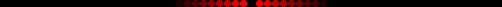 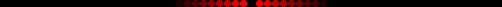 TIẾT 2 CHỦ ĐỀ 8
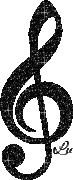 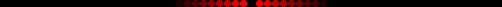 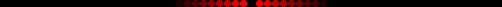 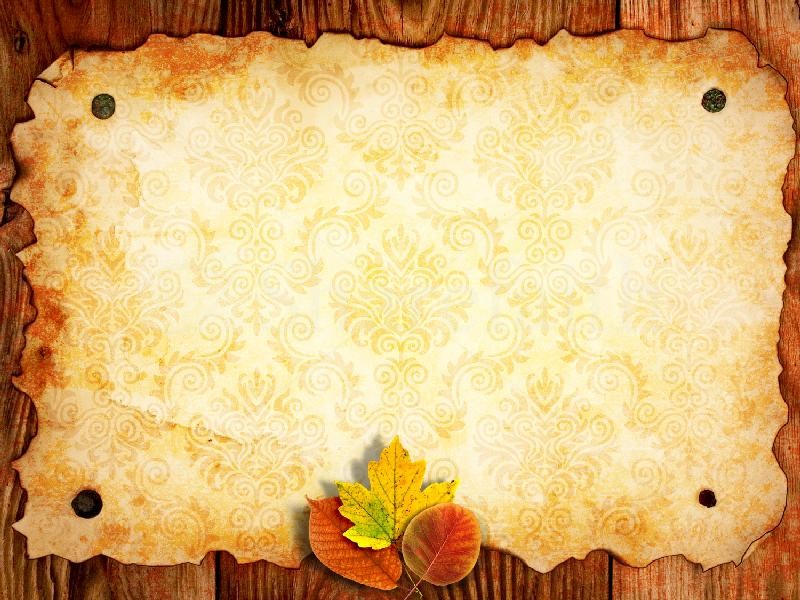 ÂM NHẠC
KHỞI ĐỘNG
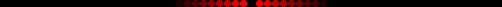 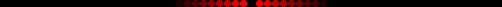 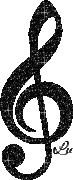 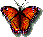 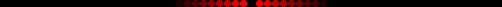 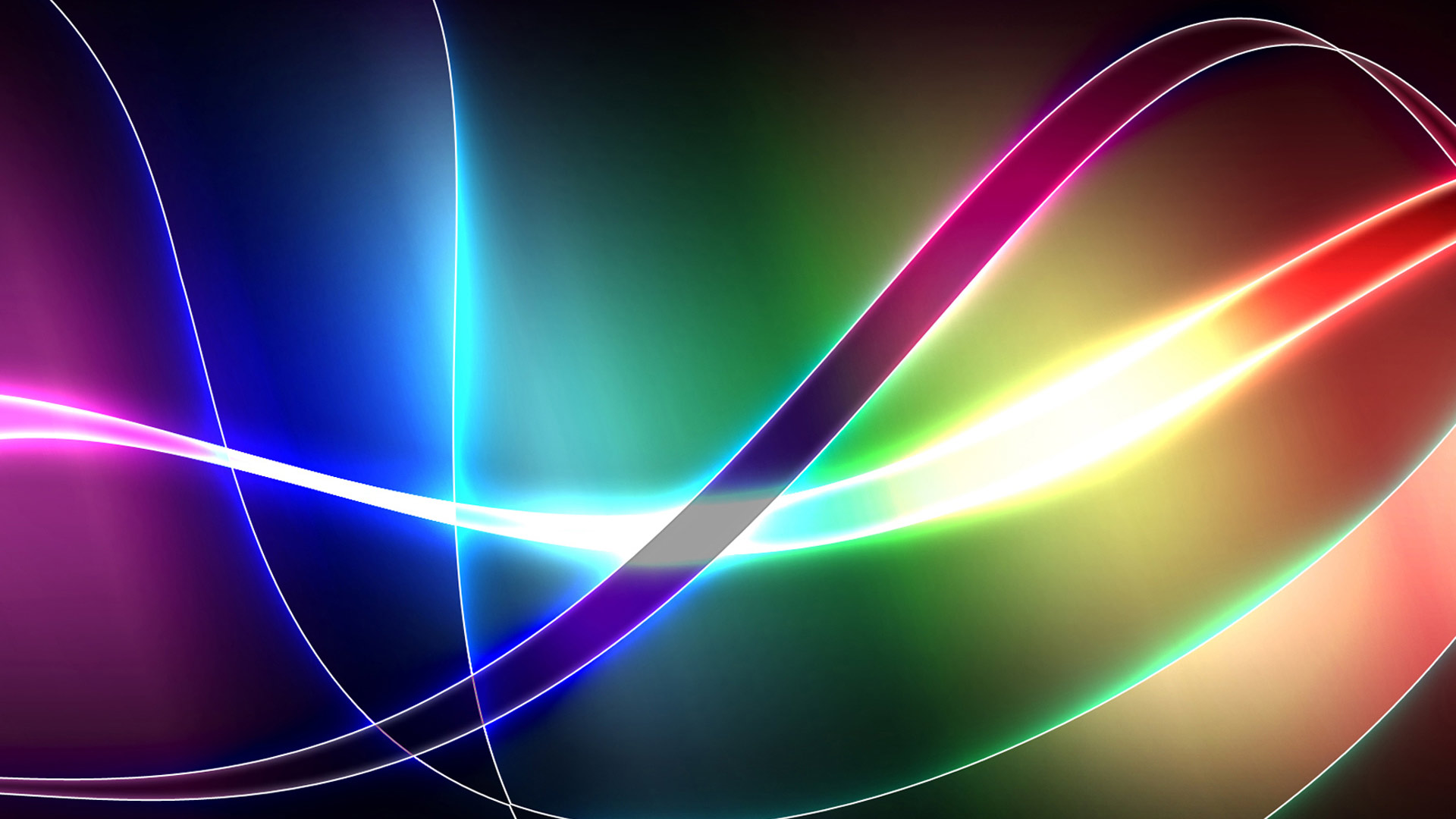 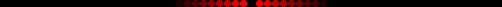 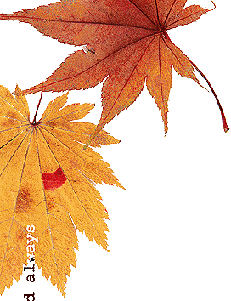 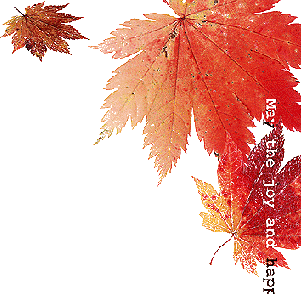 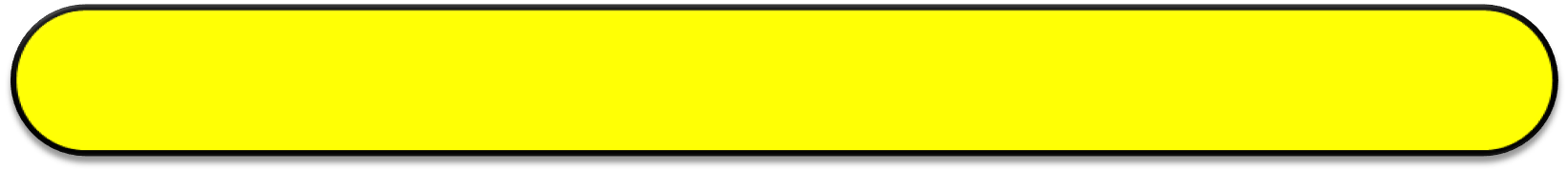 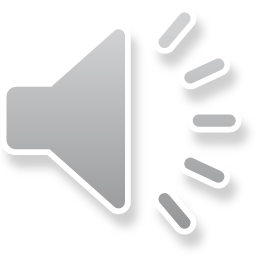 Nghe giai điệu đoán tên bài hát?
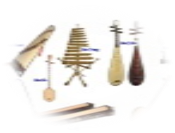 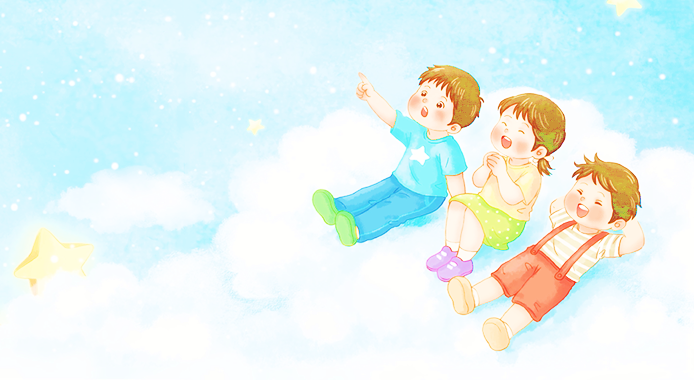 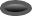 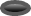 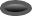 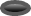 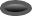 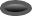 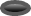 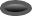 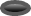 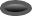 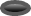 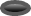 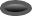 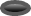 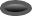 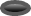 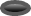 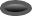 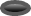 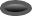 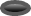 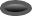 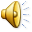 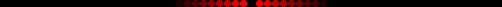 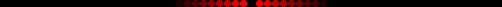 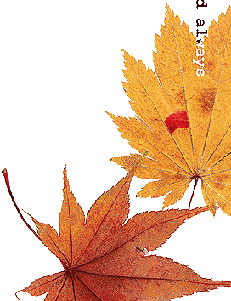 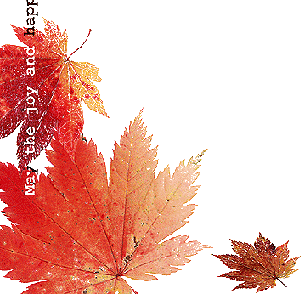 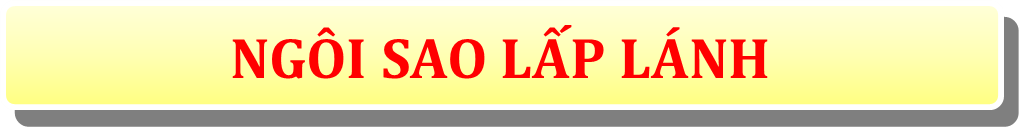 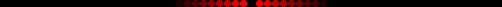 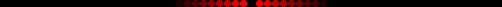 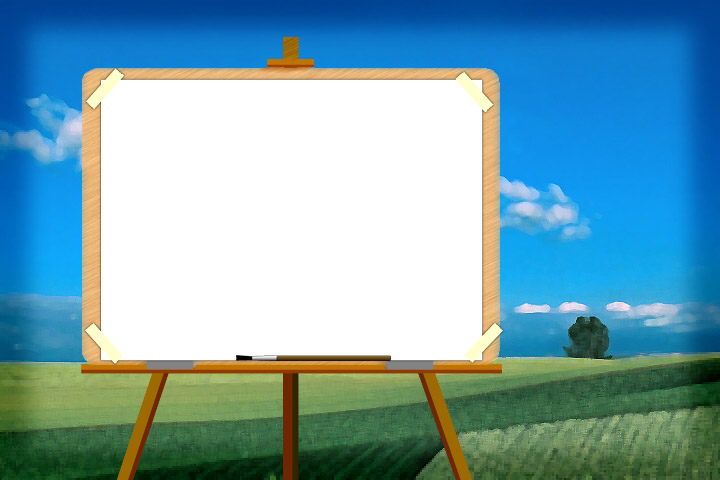 Ôn tập bài hát
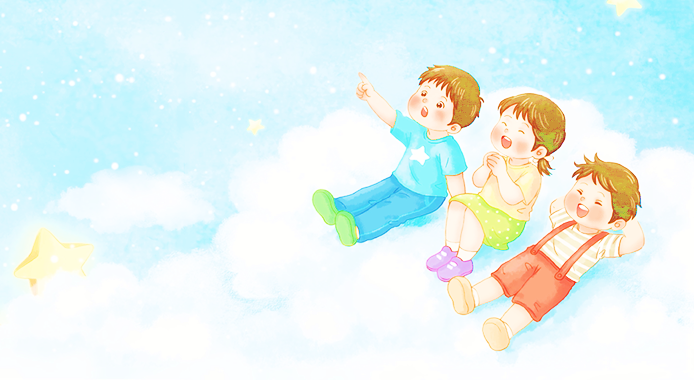 NGÔI SAO LẤP LÁNH
Nhạc Nước ngoài
Lời Việt: Thanh Vân
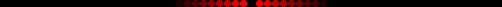 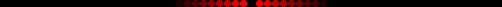 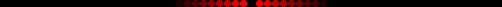 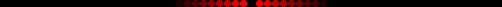 Nghe hát mẫu
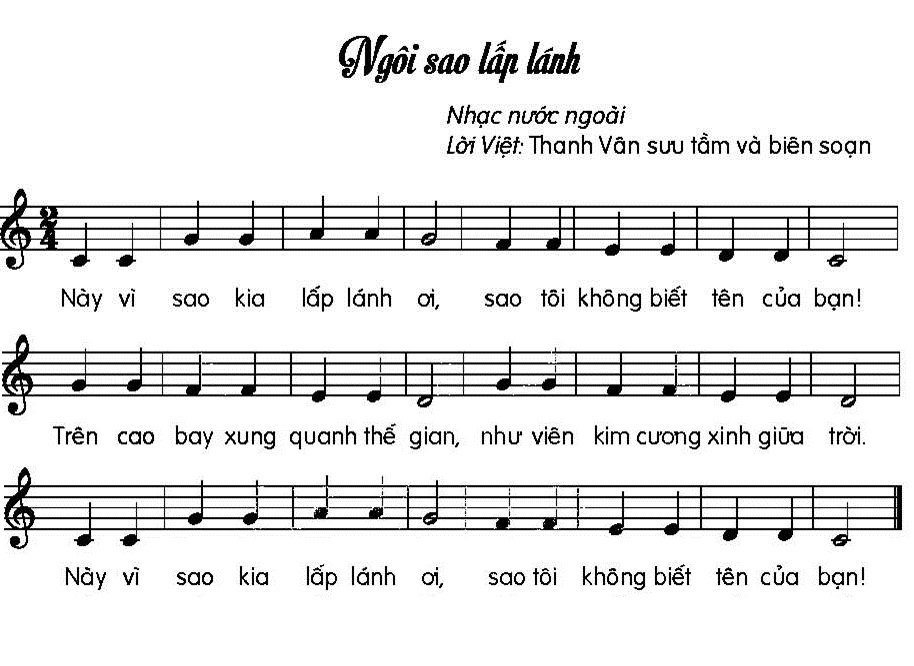 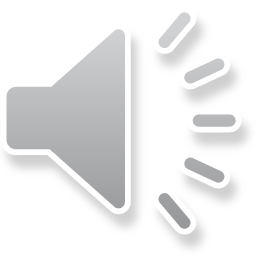 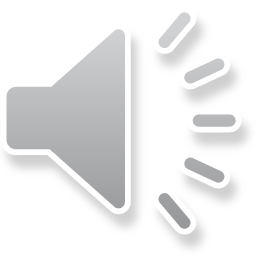 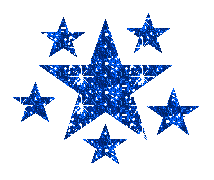 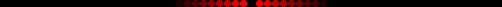 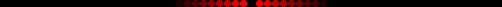 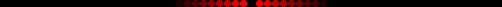 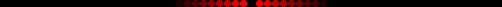 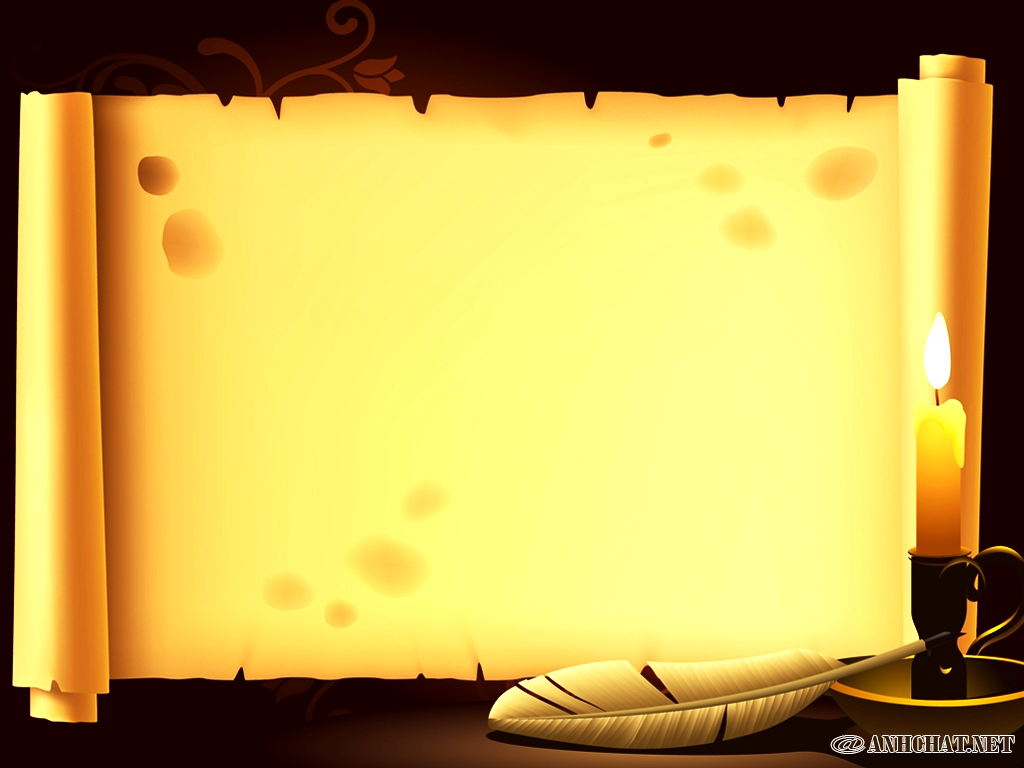 HÁT VÀ VỖ TAY THEO NHỊP ĐIỆU
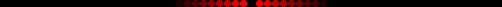 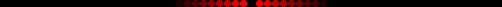 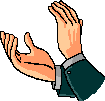 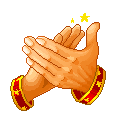 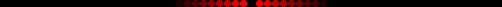 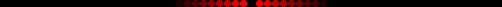 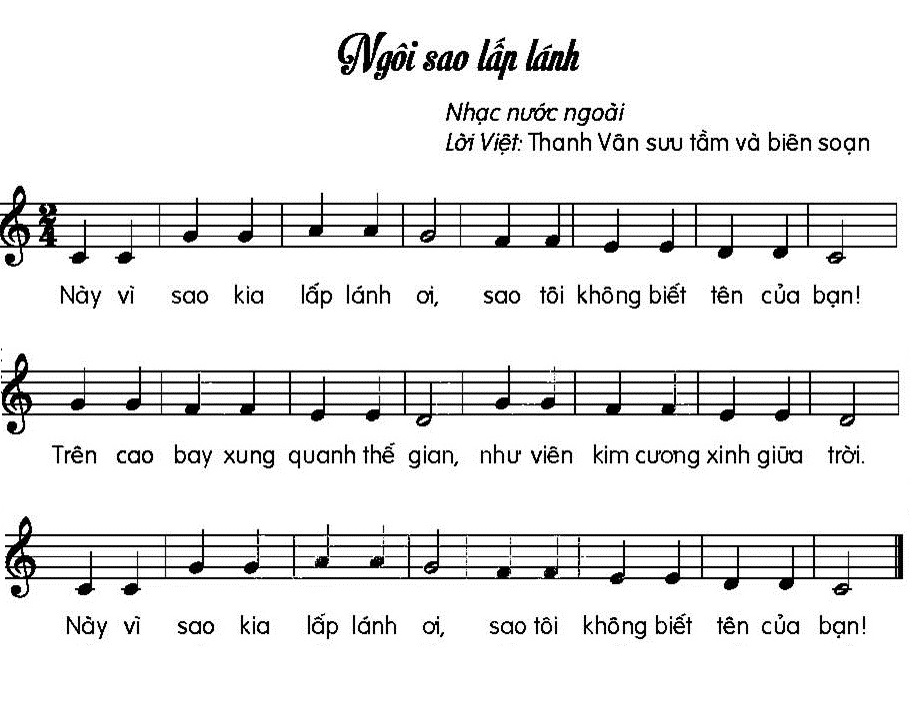 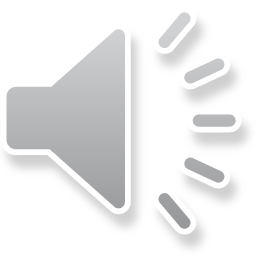 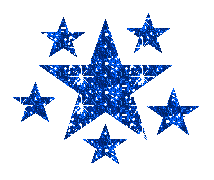 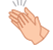 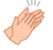 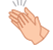 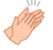 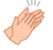 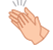 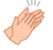 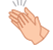 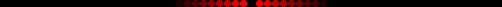 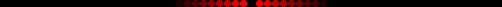 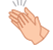 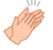 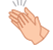 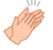 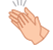 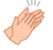 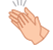 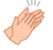 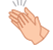 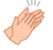 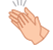 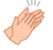 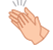 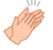 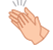 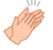 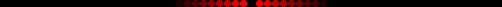 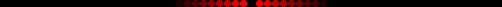 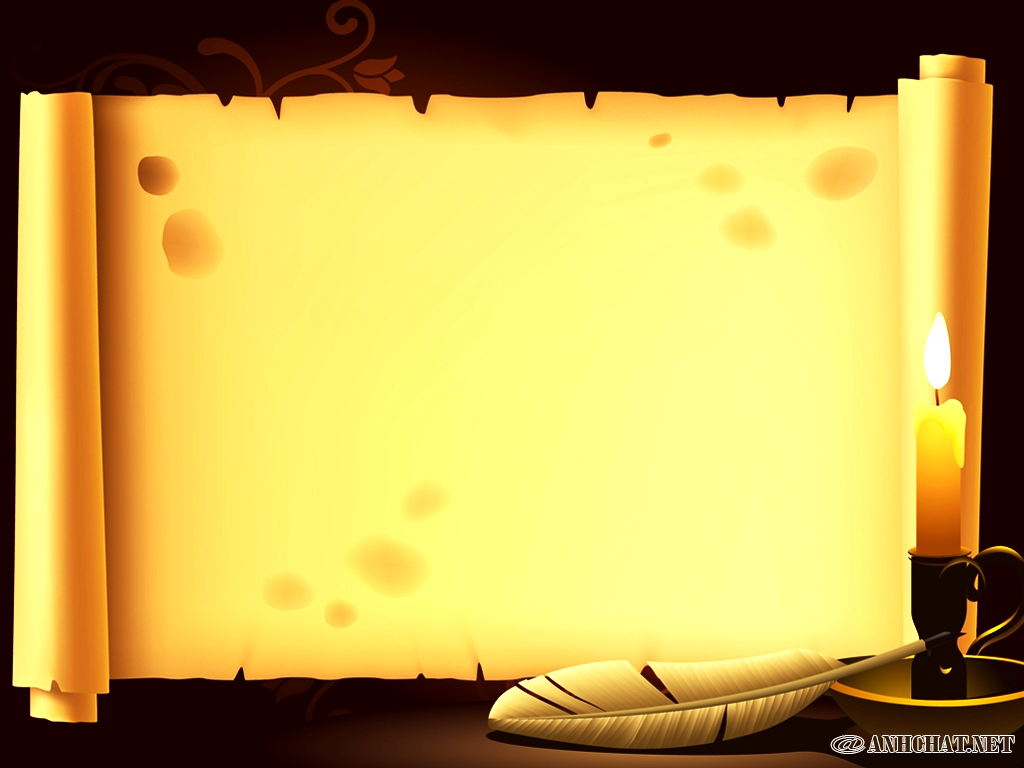 HÁT KẾT HỢP
VẬN ĐỘNG CƠ THỂ
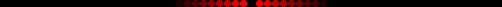 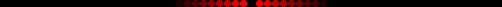 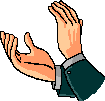 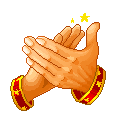 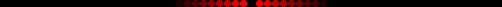 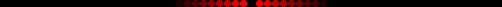 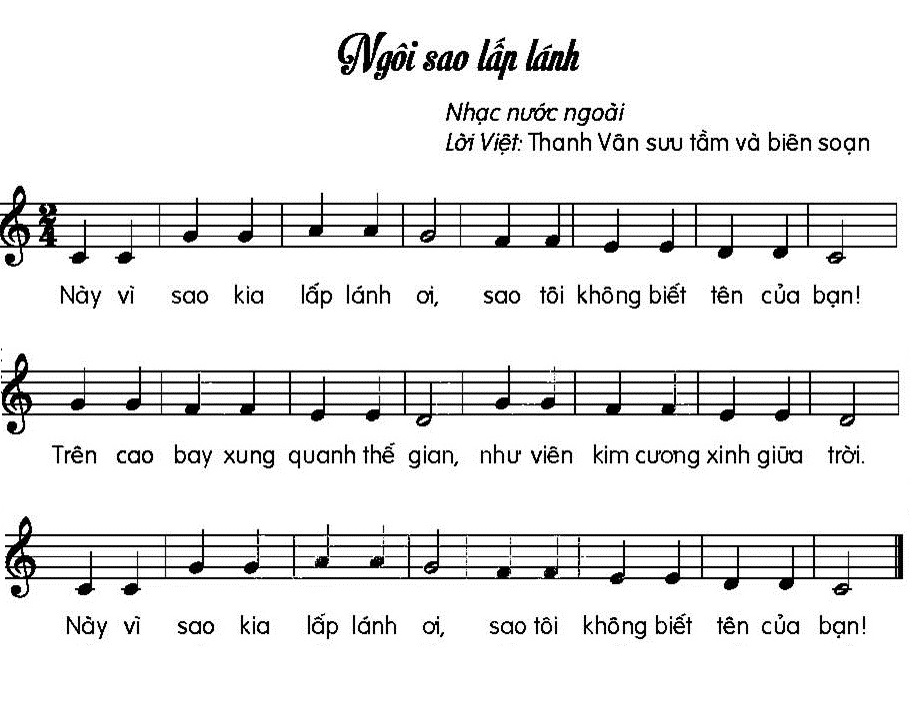 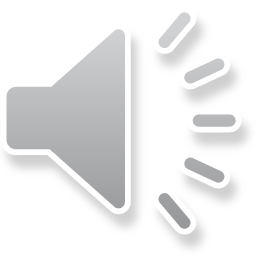 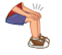 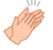 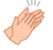 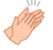 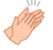 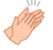 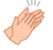 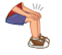 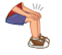 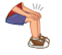 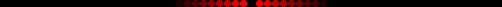 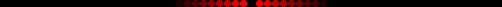 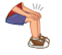 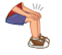 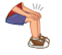 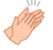 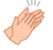 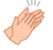 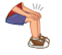 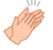 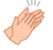 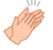 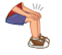 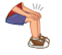 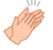 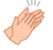 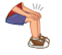 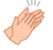 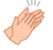 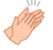 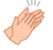 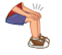 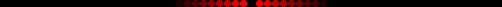 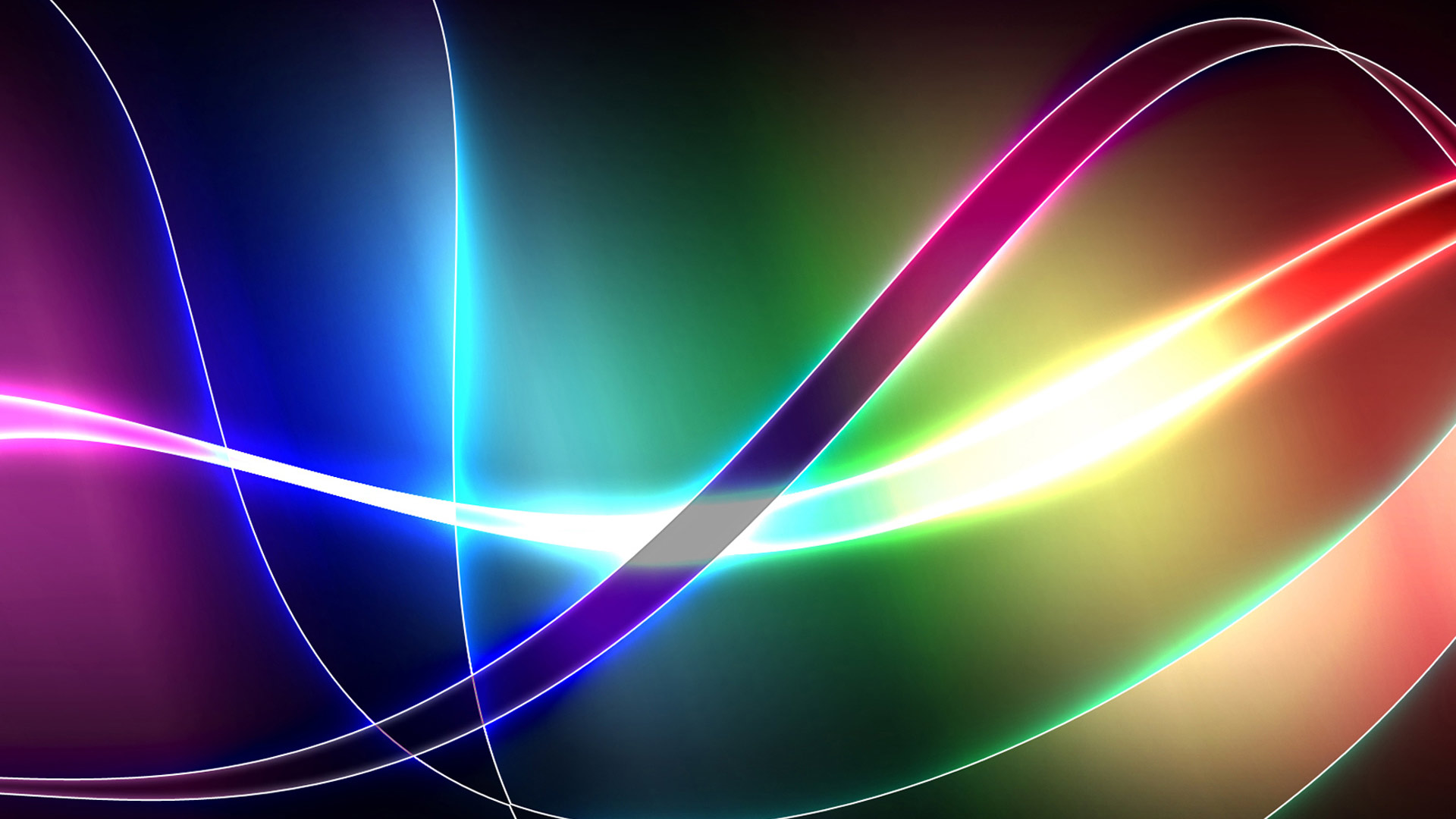 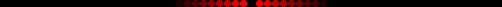 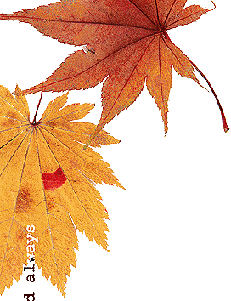 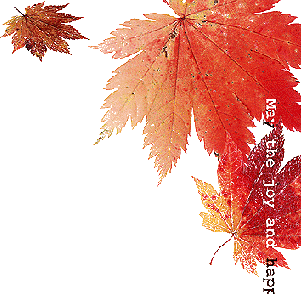 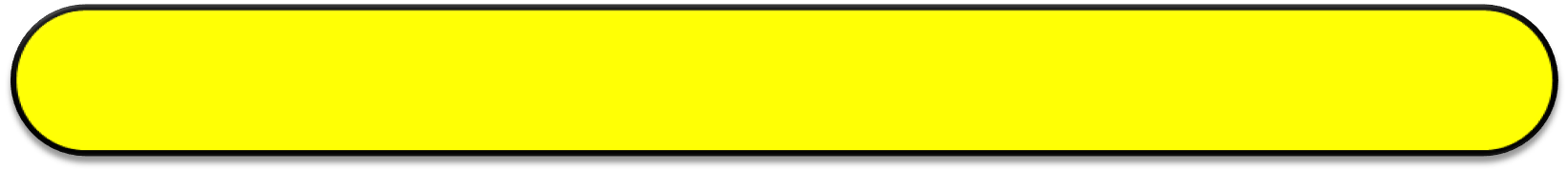 Âm thanh này phát ra từ đâu?
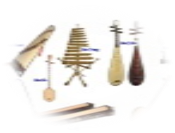 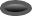 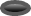 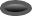 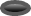 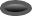 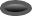 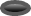 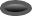 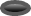 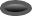 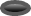 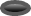 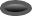 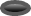 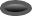 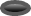 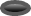 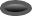 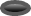 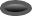 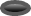 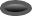 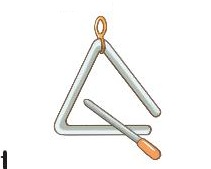 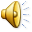 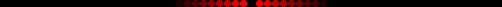 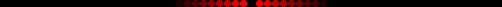 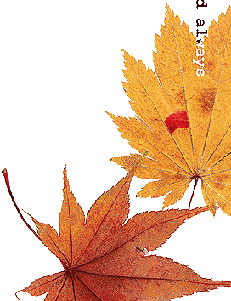 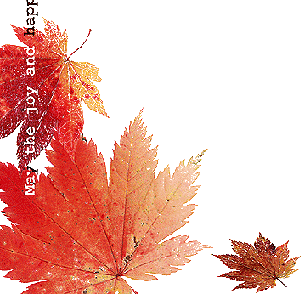 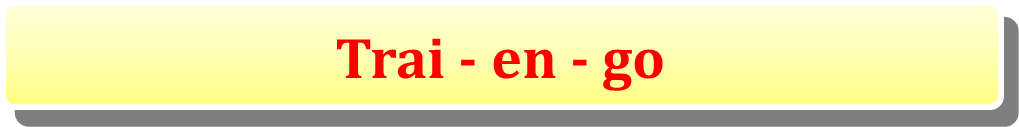 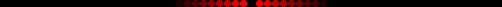 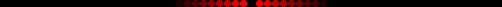 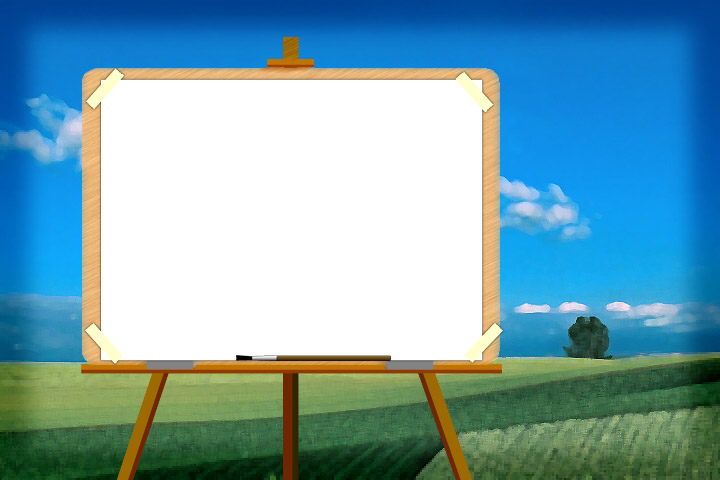 Nhạc cụ:
TRAI-EN-GO
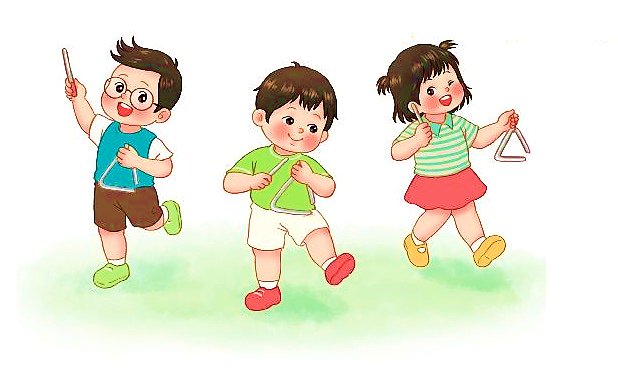 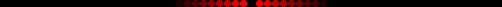 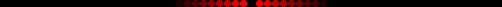 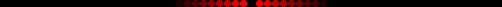 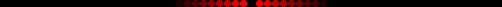 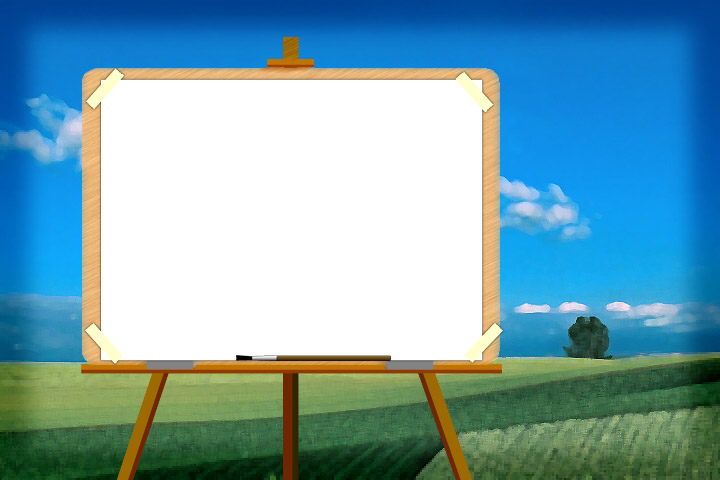 Nhạc cụ:
Trai-en-go (Triangle) là nhạc cụ gõ của nước ngoài bằng kim loại, hình tam giác. Khi chơi âm thanh vang lên trong sáng.
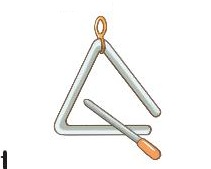 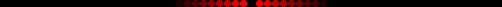 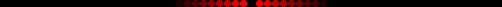 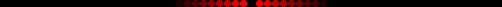 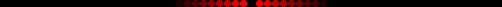 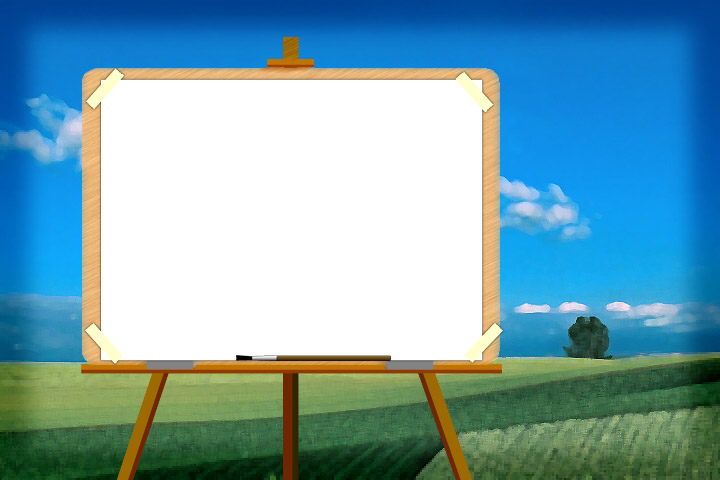 Triangle
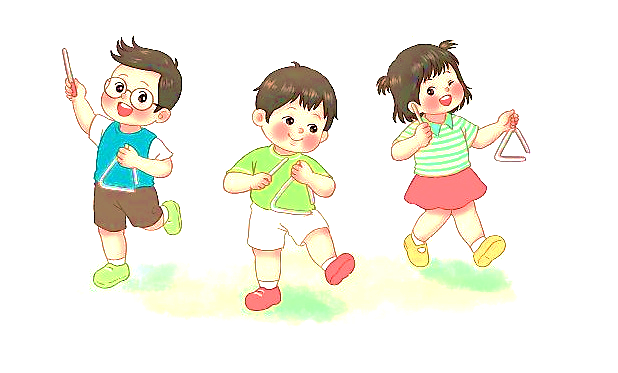 Cách diễn tấu
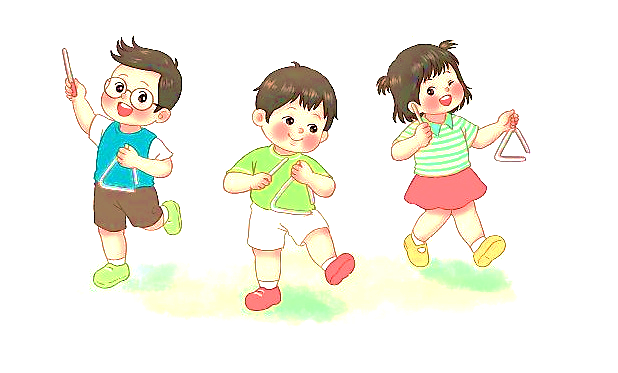 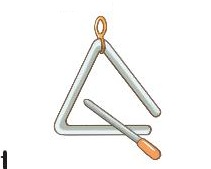 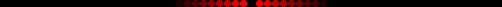 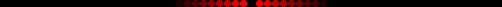 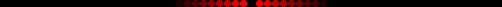 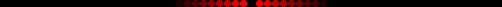 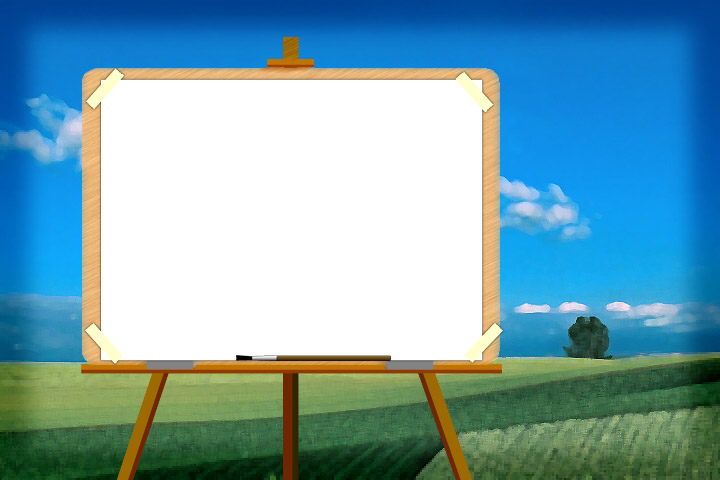 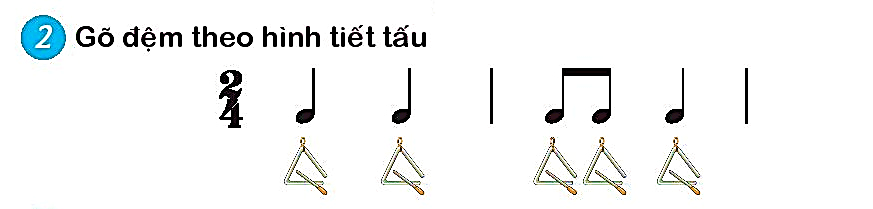 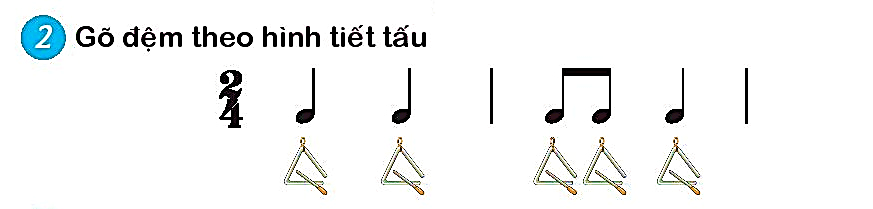 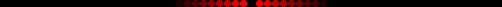 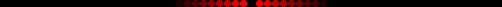 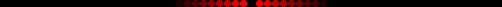 Triangle
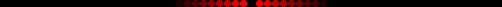 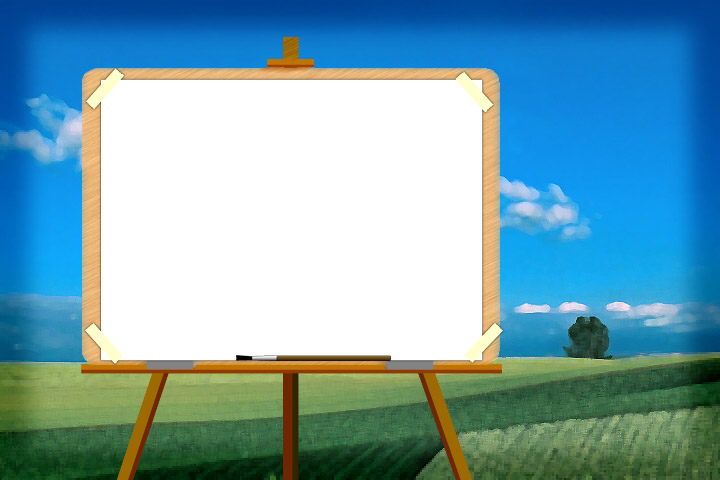 GÕ ĐỆM CHO BÀI HÁT
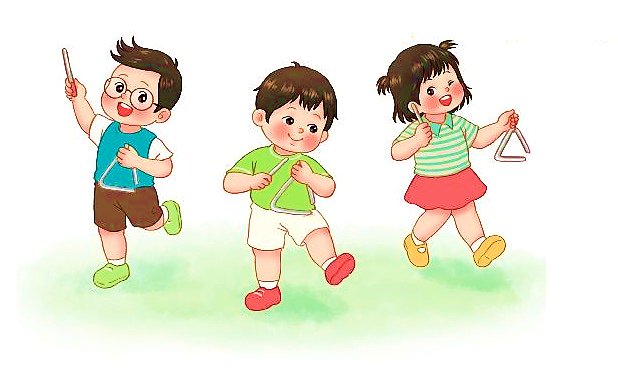 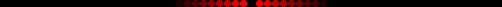 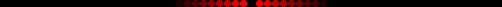 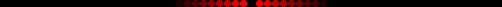 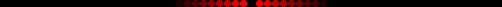 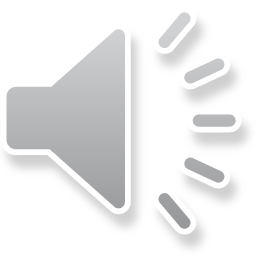 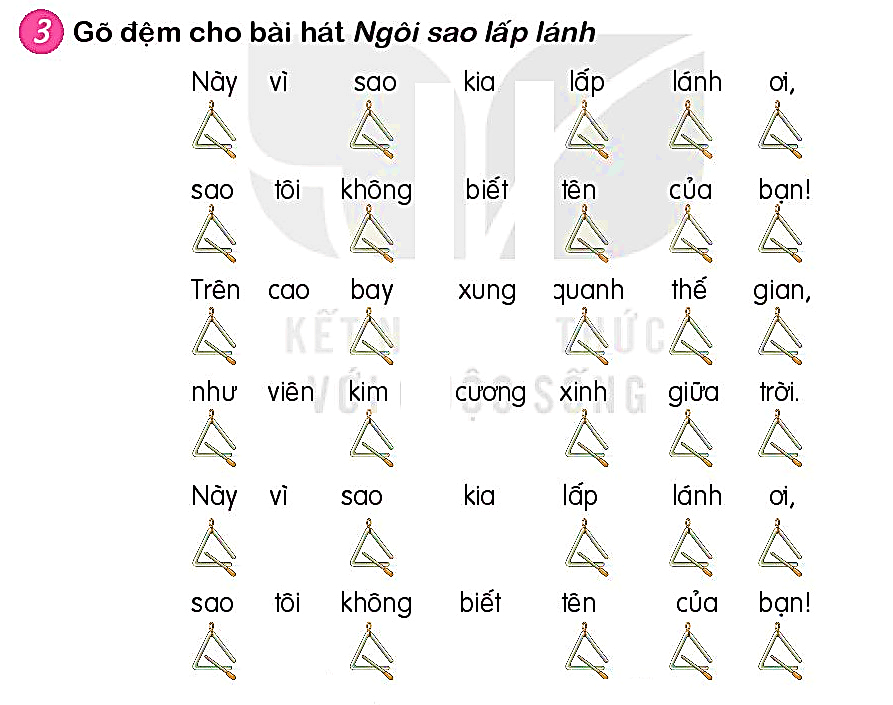 NGÔI
SAO
LẤP
LÁNH
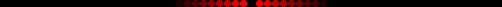 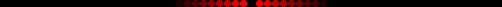 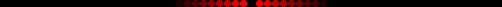 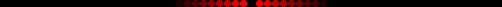 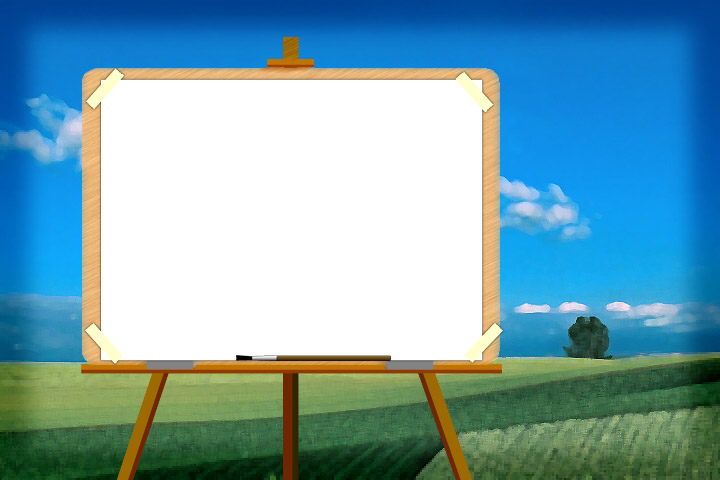 Nhạc cụ:
TRAI-EN-GO
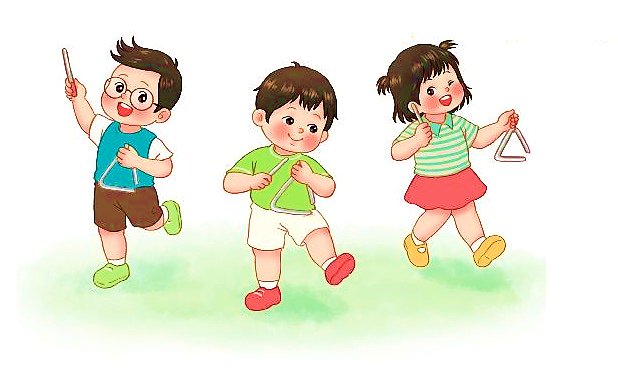 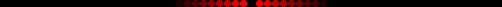 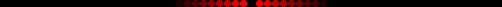 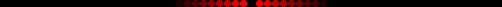 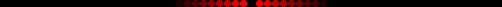 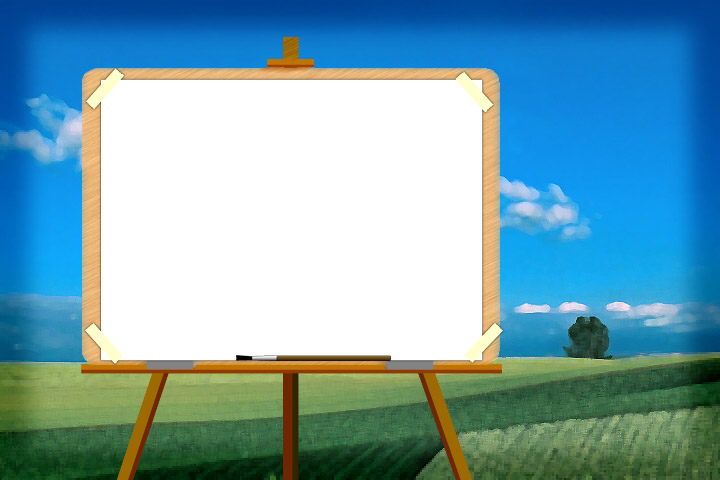 Tiết 2
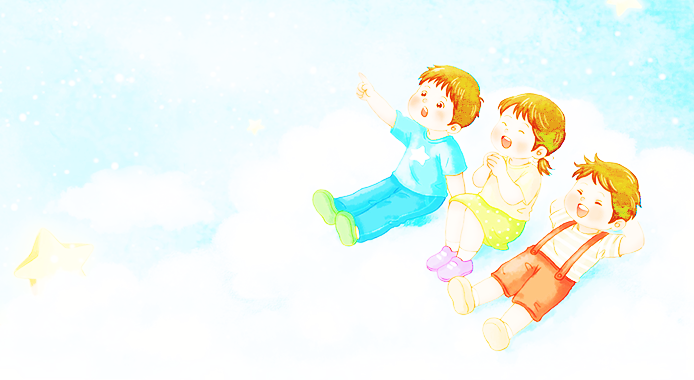 Ôn tập bài hát:
NGÔI SAO LẤP LÁNH
Nhạc cụ:
TRAI-EN-GO
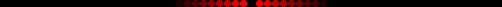 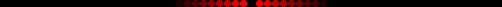 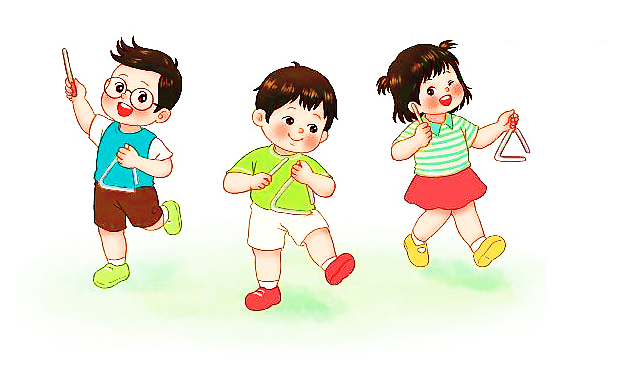 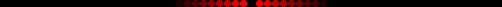